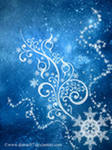 Сергей Михалков
Говорят, под Новый год, что ни пожелается…
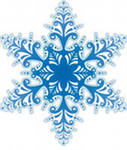 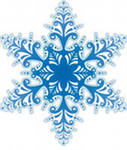 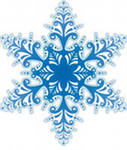 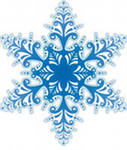 Говорят, под Новый годЧто ни пожелается –Все всегда произойдет,Все всегда сбывается.
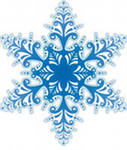 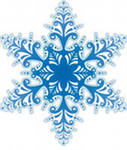 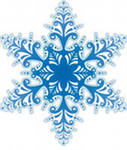 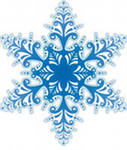 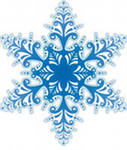 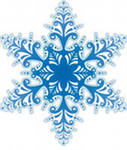 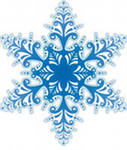 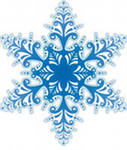 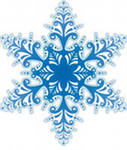 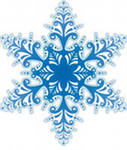 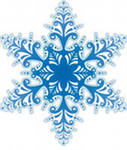 Могут даже у ребятСбыться все желания,Нужно только, говорят,Приложить старания.
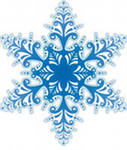 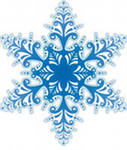 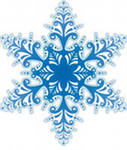 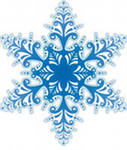 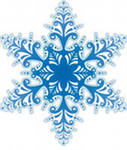 Не лениться, не зеватьИ иметь терпение,И ученье не считатьЗа свое мучение.
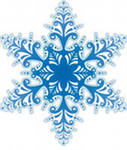 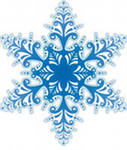 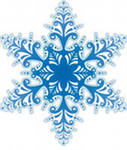 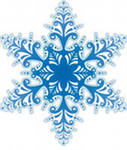 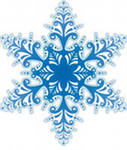 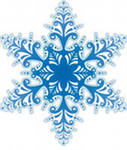 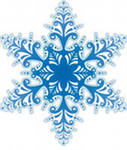 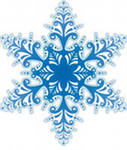 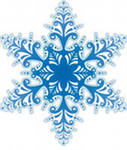 Говорят, под Новый годЧто ни пожелается –Все всегда произойдет,Все всегда сбывается.
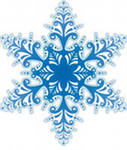 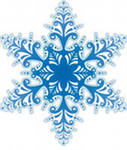 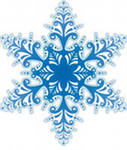 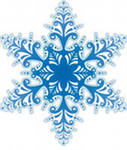 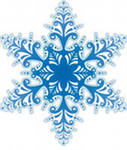 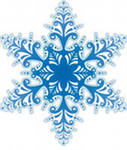 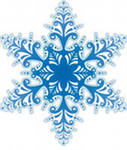 Как же нам не загадатьСкромное желание- На «отлично» выполнятьШкольные задания.
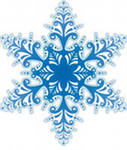 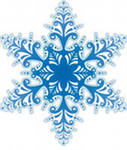 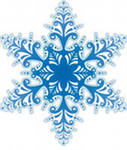 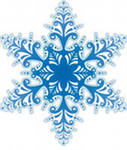